Кібербезпека 
та національна 
політика
ФАХОВИЙ БЛОК
Організаційне та нормативно-правове забезпечення захисту інформації
Теорія інформації
Програмування
Інформаційна безпека держави
Операційні системи та системне програмування
Вища математика
Фізика
Теорія ймовірностей та математична статистика
Спеціальні розділи математики
Cхемотехніка та архітектура комп'ютерів
Математичне моделювання в кібербезпеці
Спеціальні розділи програмування
Бази даних та їх захист
Інформаційно-телекомунікаційні системи та їх захист
Комп’ютерна вірусологія та антивірусне програмне забезпечення
Програмно-технічні засоби захисту інформації
Комплексні системи захисту інформації
Системний аналіз в кібербезпеці
Теорія ризиків
Основи криптографії
Управління доступом
Методи оцінки захищеності інформаційних систем
Основи стеганографії
Управління та обробка інцидентів кібербезпеки
Безпека життєдіяльності та основи охорони праці
Управління кібербезпекою
…це стан захищеності інформаційного простору, який забезпечує його формування і розвиток в інтересах громадян, організацій і держави в цілому, захист від неправомірного зовнішнього і внутрішнього втручання; стан інформаційної інфраструктури, процесів, за яких інформація використовується суворо за призначенням і не впливає негативно на інформаційну чи інші системи як самої держави, так й інших країн при її використанні…
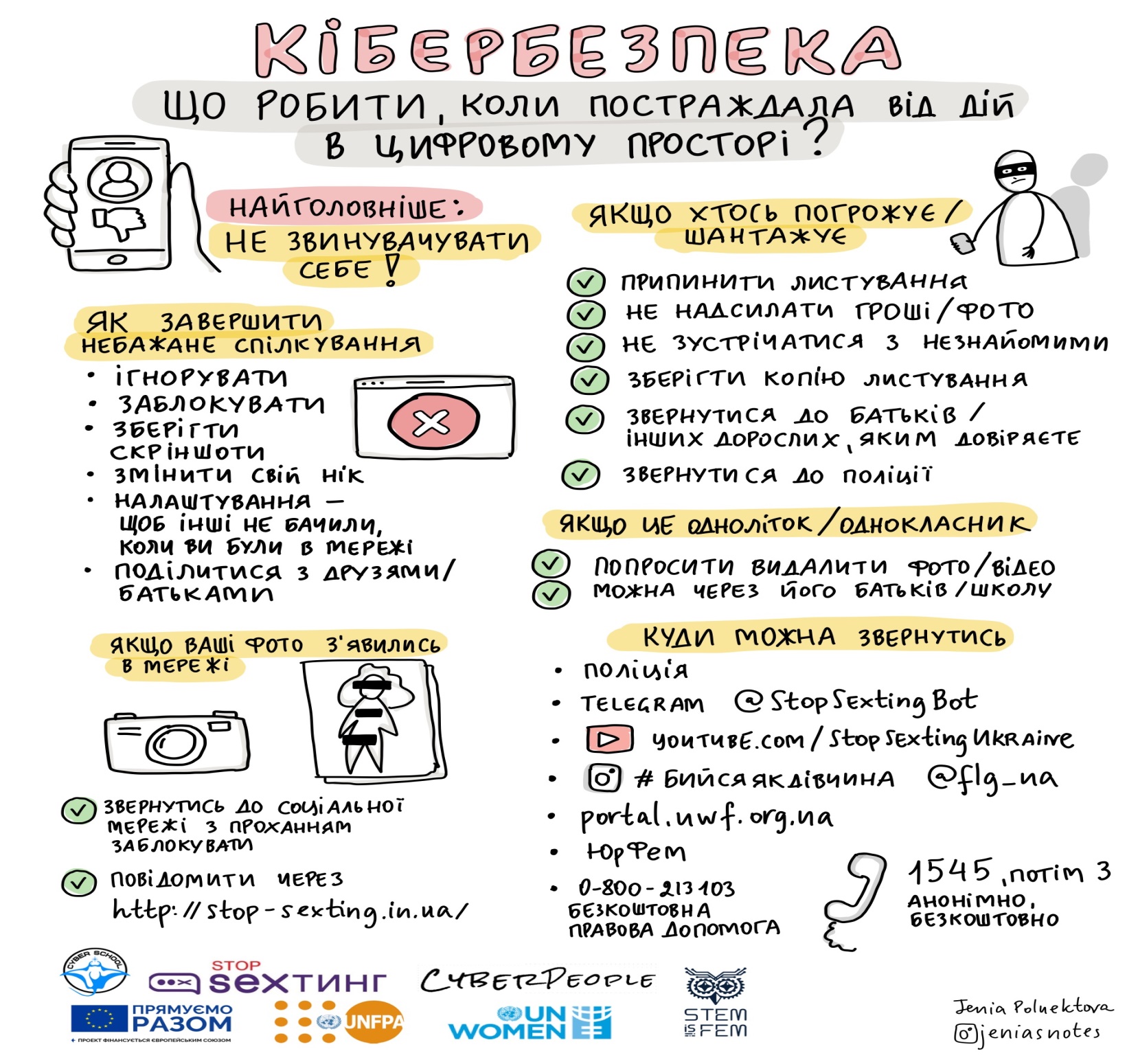 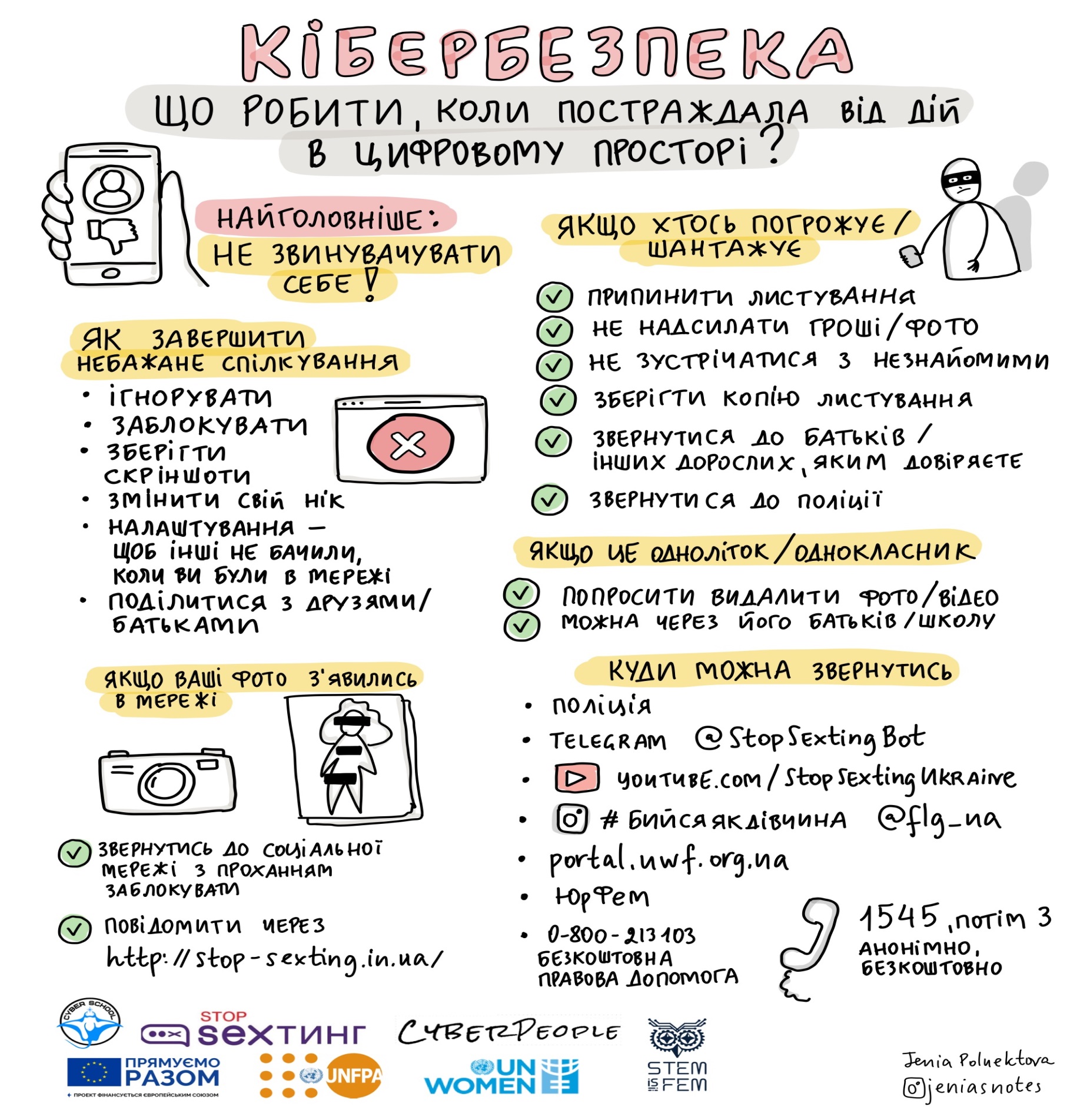 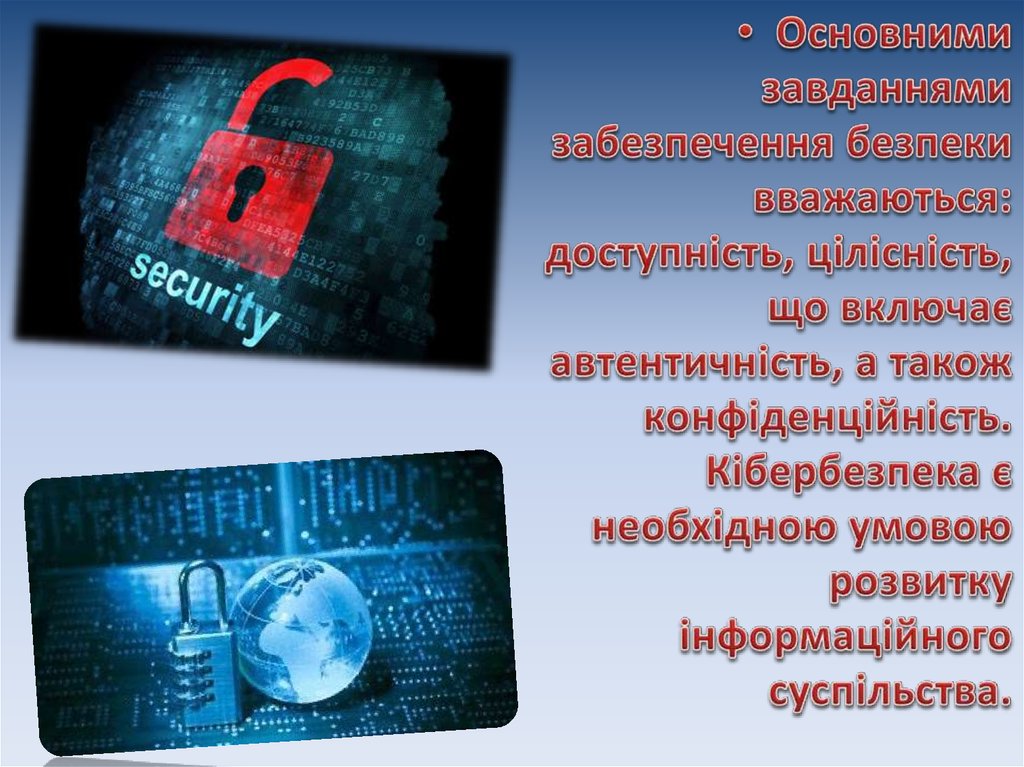 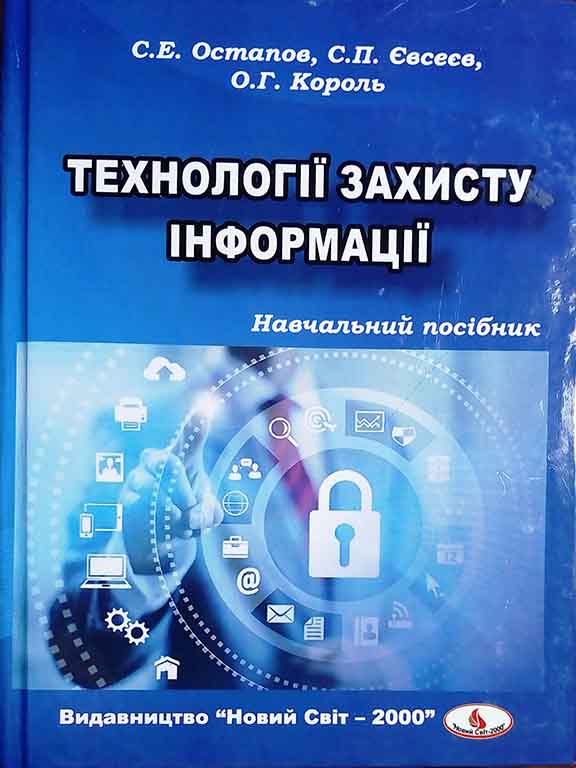 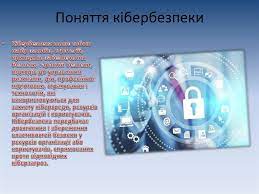